AC-VC Atmospheric Composition Virtual Constellation Whitepaper: “Monitoring Surface PM2.5: An International Constellation Approach to Enhancing the Role of Satellite Observations”B. Veihelmann, ESA, AC-VC Co-ChairS. Kondragunta, NOAA, AC-VC Topical Lead AQ Aerosol
Conference Agenda Item 5.3
SIT-37
Virtual Meeting
29-31 March 2022
Purpose
Objective: Strengthen the role of satellite missions with aerosol observation capabilities in monitoring particulate pollution of air
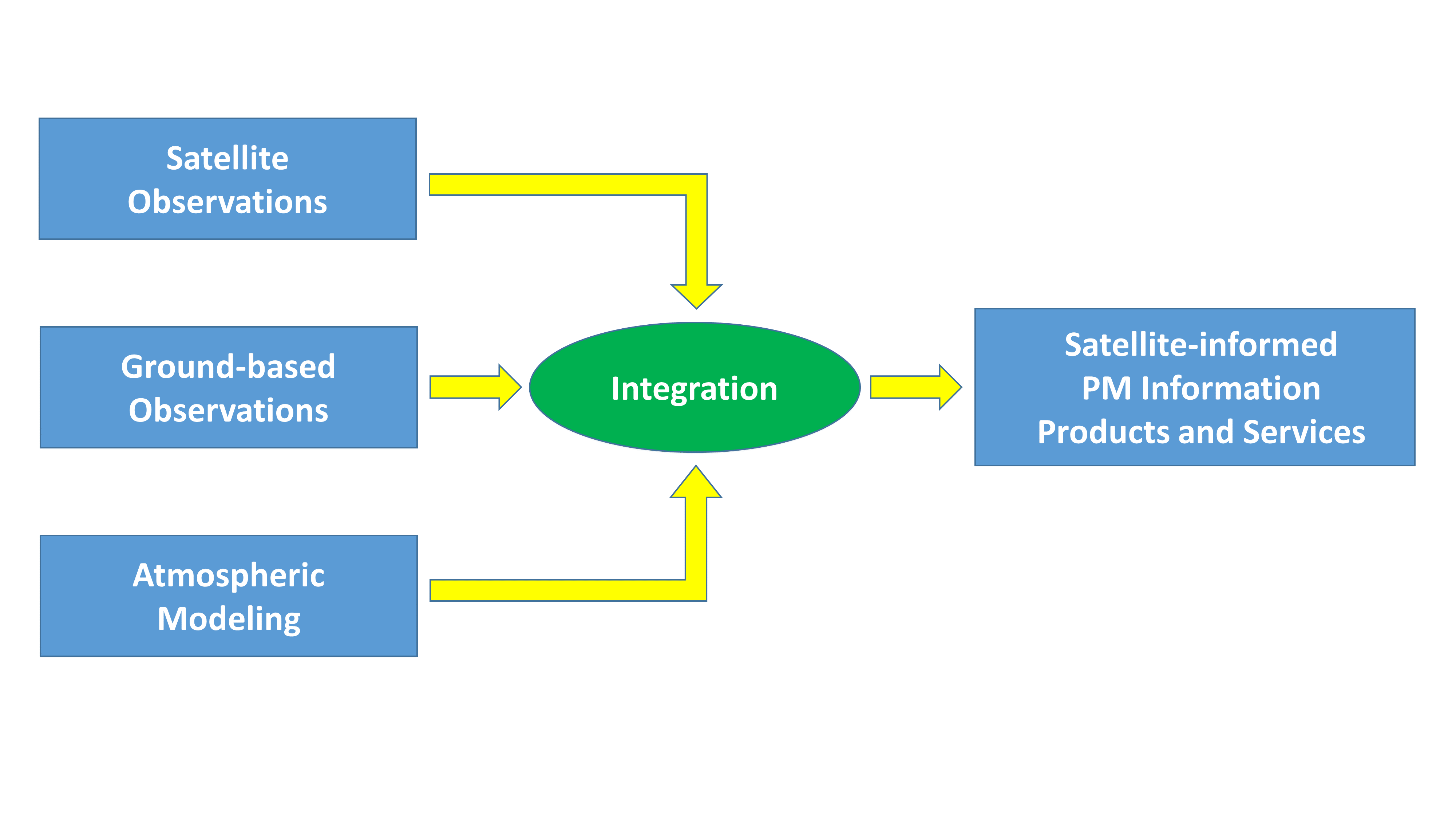 Room for improvement
Collaborative constellation approach
Not covered by other inter-agency coordinating groups
AC-VC gathered experts on 
aerosol observations 
air quality modelling 
Whitepaper with actionable recommendations
White Paper
Title: “Monitoring Surface PM2.5: An International Constellation Approach to Enhancing the Role of Satellite Observations”
Authors: 35 from academia and space agencies, led by S. Kondragunta (NOAA) and B. Veihelmann (ESA)
Executive Summary (1/2 page)
Recommendations (1 page)
Detailed discussion: status, needs, best practices
Satellite sensors that bring PM information
Satellite products and consistency 
Approaches to constrain particulate pollution levels
Validation
References
Appendices
Recommendations
Exploit NRT information from meteorological imagers
Exploit information from multi-angle polarimetric imagers
Exploit vertical information from spectrometers
Develop synergetic aerosol retrievals from multiple sensors
Enhance consistency of aerosol products ( AEROSAT)
Enhance radiometric consistency of space-borne sensors ( GSICS)
Develop fast forward operators for assimilation of satellite observations  
Improve consistency of aerosol representation in models and satellite products
Improve uncertainty estimates in satellite aerosol products, 
Improve aerosol models Level-2 assimilation schemes ( AEROCOM)
Develop schemes for assimilation of Level-1 satellite data
Develop data processing tools incl. machine learning
Create ground-based validation supersites with comprehensive sets of sensors
Enhance ground-based observation infrastructure including low-cost PM sensors
Facilitate data access
Satellite Products
Interface with Model
Validation
Way Forward
Provide WP to CEOS for discussion and review at SIT Technical Workshop (Sep 2022)

Present WP at CEOS Plenary Meeting for endorsement (Nov/Dec 2022)